Semi-Global Stereo Matching with Surface Orientation Priors
Daniel Scharstein     Tatsunori Taniai     Sudipta N. Sinha
Middlebury College          RIKEN AIP 	  Microsoft Research
Semi Global Matching [Hirschmüller 2005]
Approximates 2D MRF using 1D optimization along 8 cardinal directions
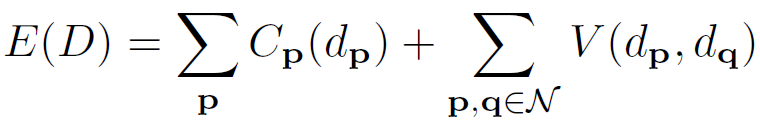 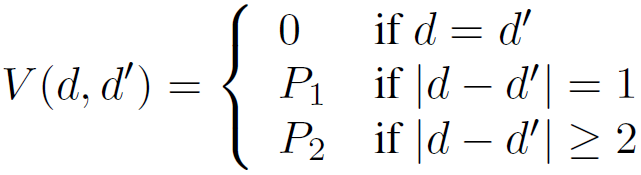 Fronto parallel bias
Inaccurate on slanted untextured surfaces
[Speaker Notes: SGM is a widely used stereo matching technique that

combines the efficiency of local methods and the accuracy of global methods.

It works by approximating a 2D MRF optimization problem with several 1D scanline optimizations.

SGM uses a first order smoothness prior

This favors fronto-parallel surfaces

This is why SGM can be inaccurate on slanted untextured surfaces.]
Fronto Parallel Bias
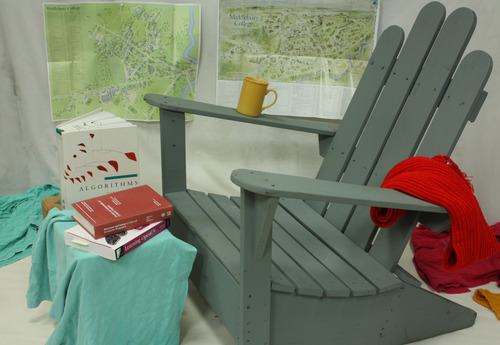 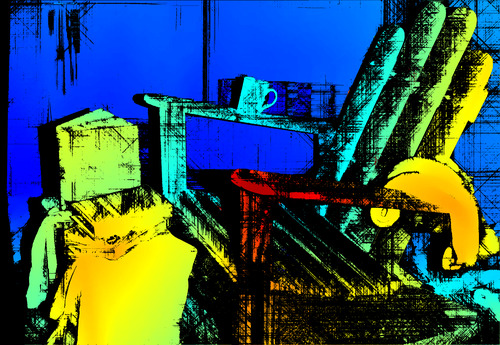 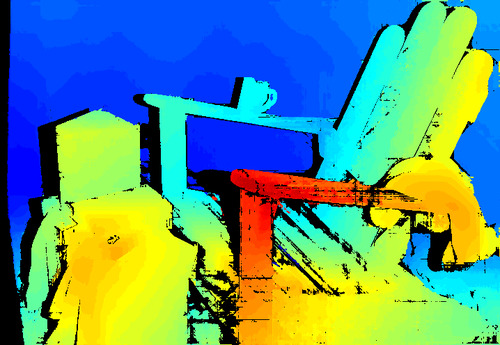 Input
black pixels have high uncertainty [Drory+ 2014]
SGM @ full resolution
SGM @ quarter resolution
[Speaker Notes: This bias is more dominant when processing high resolution images.

The output on the left was obtained at quarter resolution
whereas
On the right is the full resolution output.

Here pixels with high uncertainty are shown in black ..]
SGM-P: SGM with orientation priors
What if we knew the surface slant?
Replace fronto-parallel bias with bias parallel to surface
How can it be done in a discrete setting?
Main Insight:
Rasterize disparity surface prior (at arbitrary depth)
Adjust V(d, d’) to follow discrete disparity “steps”
[Speaker Notes: We extend SGM to address this issue

If we know the surface slant, we could try to introduce a bias parallel to the slanted surface.

Main question is how can we do this in a discrete setting ?

Our main insight was that this can be done by rasterizing a disparity surface and finding where the discrete steps occur

We then adjust the pairwise term in the MRF – the new V terms encourages the solution to follow the discrete steps.]
SGM-P: 2D orientation priors
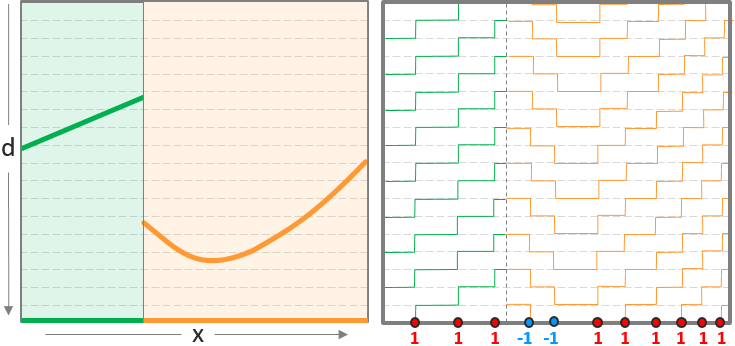 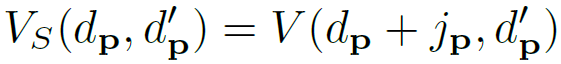 [Speaker Notes: Here is the idea explained in pictures]
SGM-P: 3D orientation priors
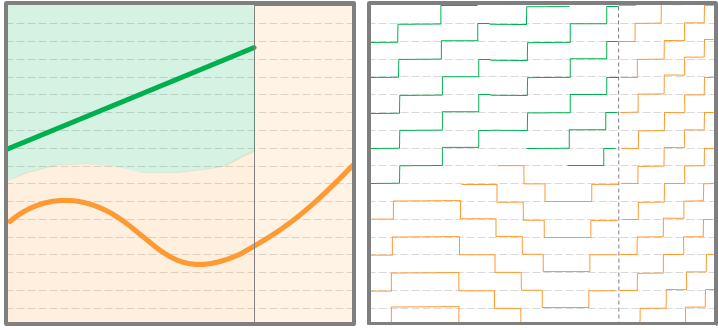 Jump locations vary with disparity
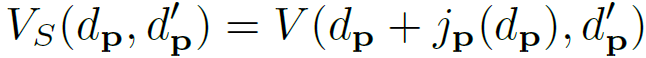 [Speaker Notes: Here is an example of a labeling computed using graph cuts.

each pseudo-color indicates a different plane or pair of planes.

Pixels assigned to two planes are inferred as reflective pixels (beta = 1)

And here are the corresponding depth maps for the front and rear layers ..]
SGM-P: Surface Normal Prior
From surface normal map, derive multiple disparity surfaces; 




Disparity surface orientations vary with disparity
Requires 3D orientation prior; steps not vertically aligned
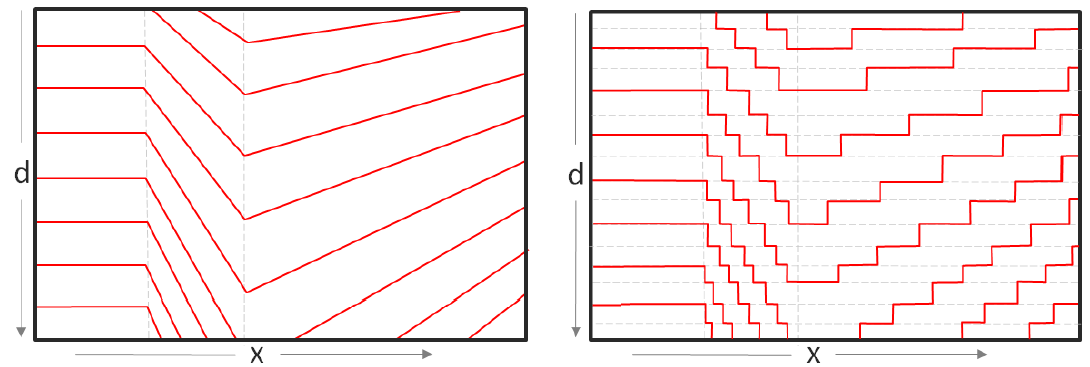 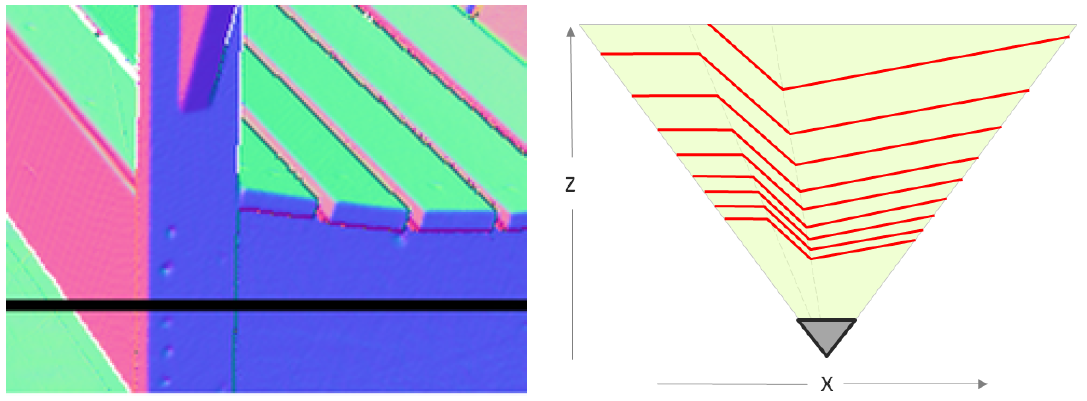 SGM-P: Where do we get priors?
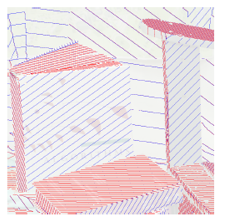 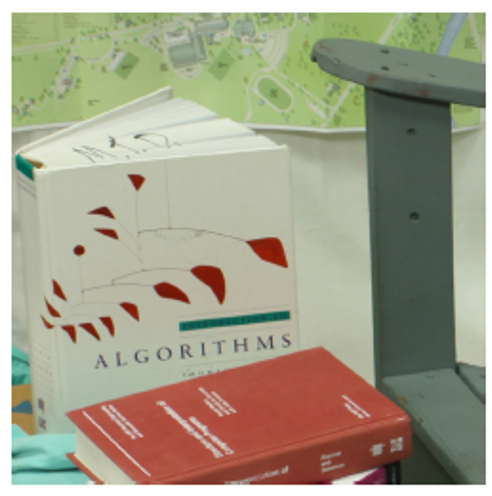 Algorithm Variants
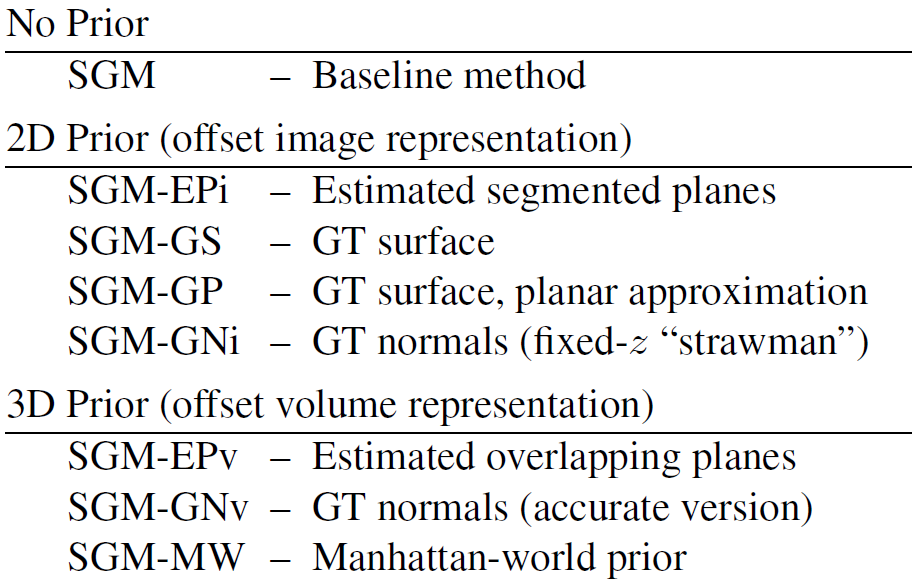 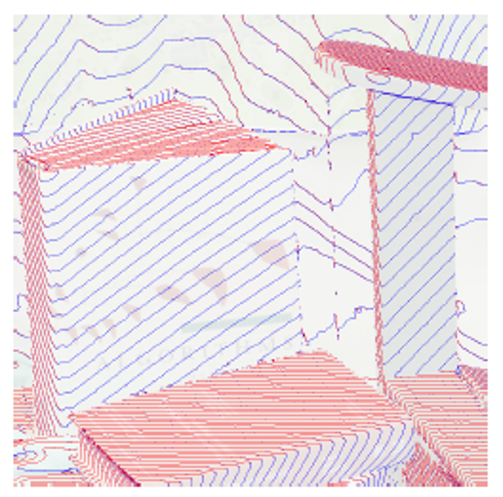 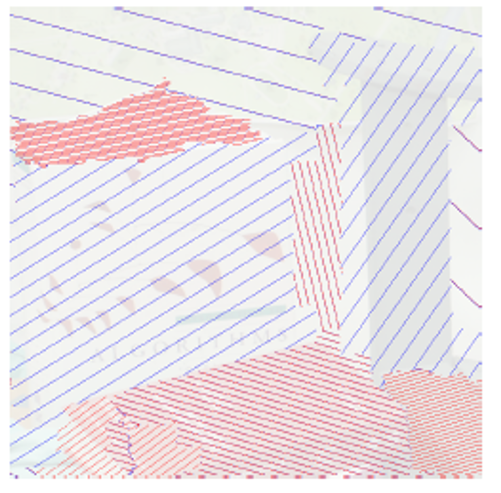 [Speaker Notes: We explore many ways to obtain the orientation priors, 
-- including using ground truth oracles.

Shown on the right are 2D offset images obtained with three different variants]
SGM-P: Results
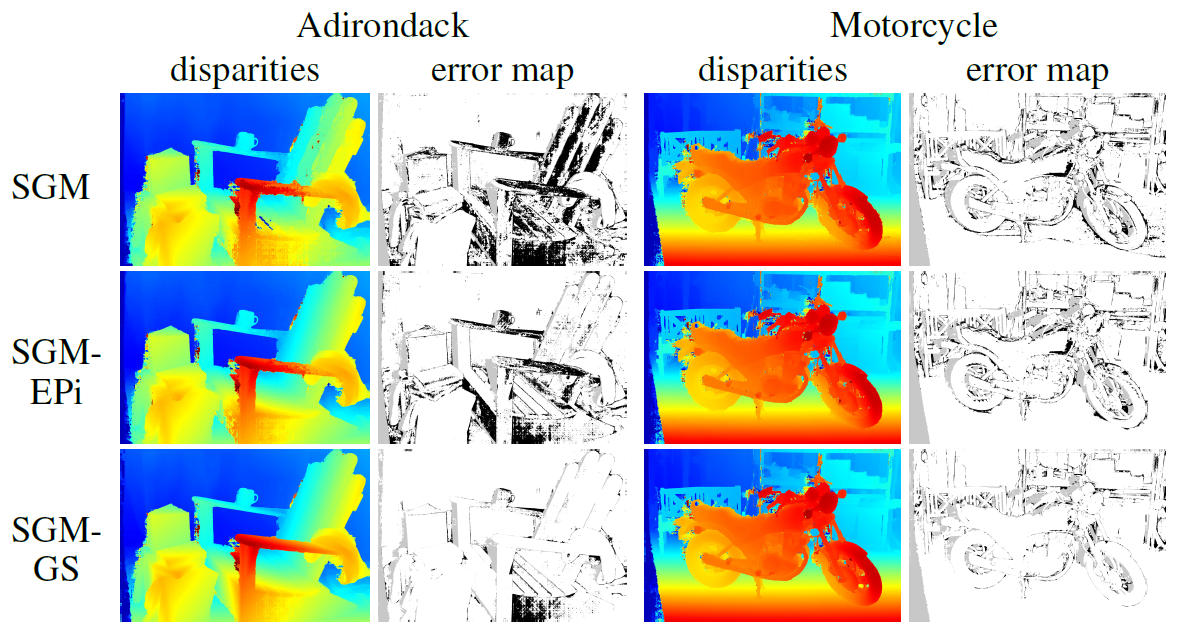 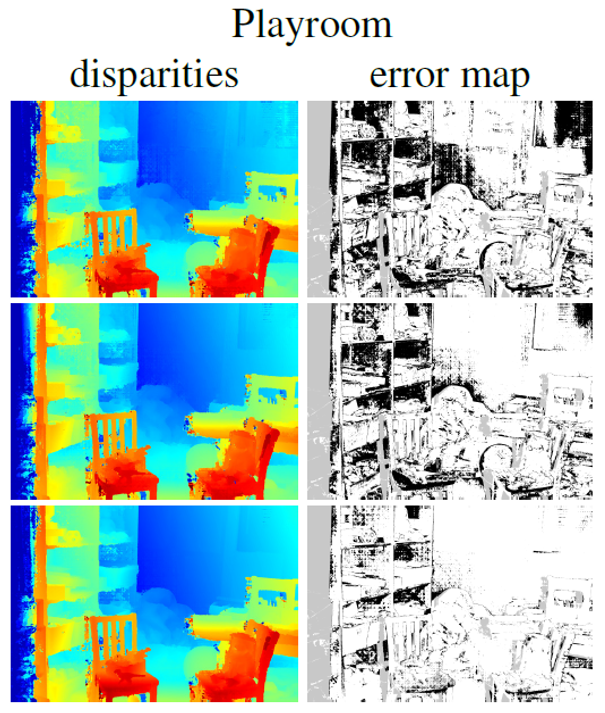 s
[Speaker Notes: Here are some qualitative results from the Middlebury training set
Each row shows the result of a different algorithm
SGM-EPi refers to our method where the prior is obtained by fitting local planes to a low resolution disparity map
SGM-GS refers to one of the ground truth oracles .. 

Black pixels in the error maps indicate erroneous pixels, where the errors are greater than 2 pixels]
SGM-P: Results
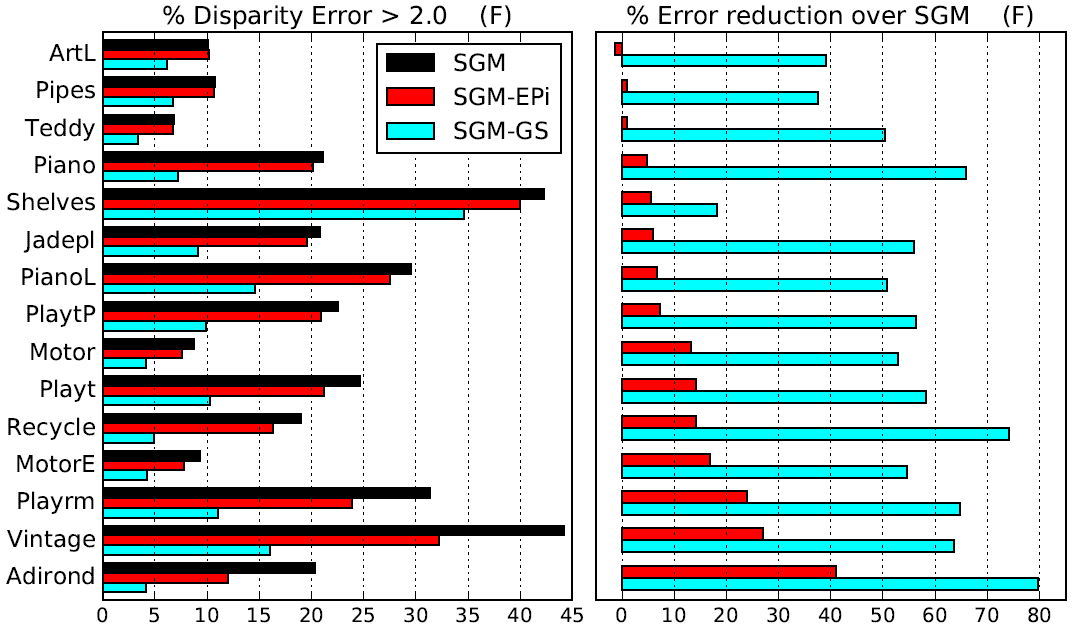 Huge accuracy gain possible /w SGM-GS (oracle prior)
Significant gain /w SGM-EPi (estimated planar prior)
Soft constraint; inaccurate prior does not hurt accuracy
Summary
Extension of SGM; uses precomputed surface orientation priors
More accurate on slanted untextured scenes
Small runtime overhead
When prior is inaccurate, accuracy no worse than standard SGM
[Speaker Notes: To conclude, I presented an extension of SGM that incorporates precomputed surface orientation priors
It is more accurate on slanted untextured scenes
It has a very small overhead
We showed that when the prior is perfect, huge performance gains are possible]
SGM-P: Results
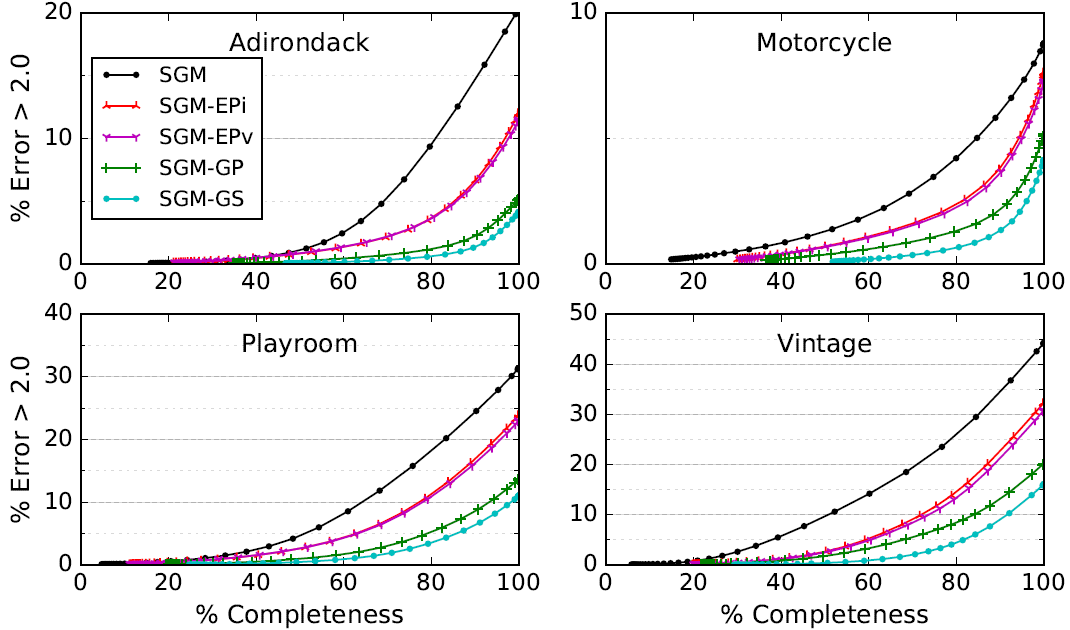 [Speaker Notes: Here is an example of a labeling computed using graph cuts.

each pseudo-color indicates a different plane or pair of planes.

Pixels assigned to two planes are inferred as reflective pixels (beta = 1)

And here are the corresponding depth maps for the front and rear layers ..]
SGM-P: Results
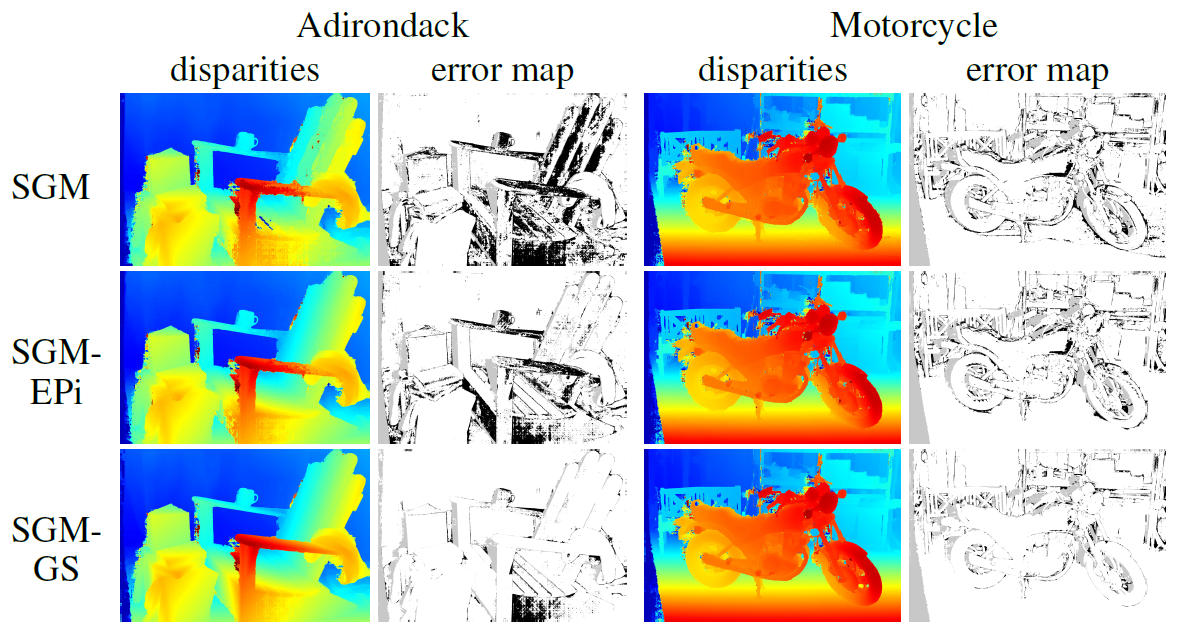 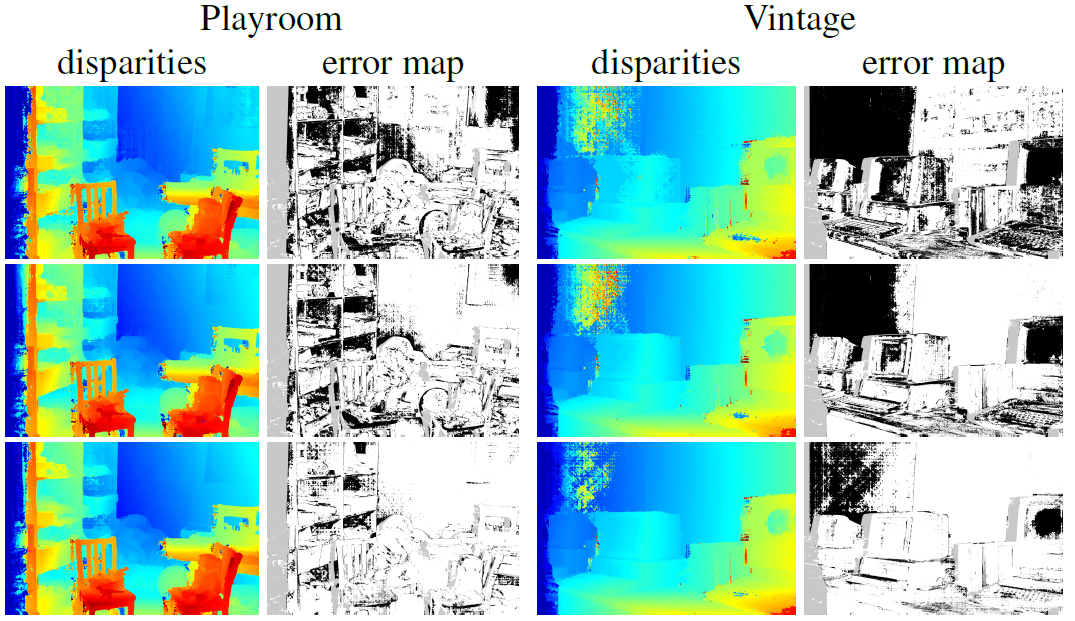 s